Conversation About Cooperative Audit Resolution(CAROI)and its successful implementation in Puerto Rico
Ileana Fas Pacheco
Phil Maestri
Agenda
Background
Actions taken
What is CAROI
Accomplishments
Relevance of CAROI today
Questions
What happened
[Speaker Notes: Culmination of many years of unresolved audits
Hundreds of findings
Millions $$$ questioned costs
Potential fraud and abuse
Problems bigger than PRDE
High risk designation the only answer]
Cronologia de Eventos
Señalamientos del 1994 al 2003
Single Audit + OIG
Costos Cuestionados del 1994 al 2003
$151,258,732
Cronologia de Eventos
en los viejos tiempos…
Audit resolution was battle. 
Findings 
Led to disagreements 
Then appeals , distrust, secrecy, 
Everyone had to take “sides”
Audit Process
Costly to produce
Questions spending of Federal funds
Expensive to defend
Same findings next year
9
[Speaker Notes: We were talking single audits but any audit could fit the pattern
Always a disagreement over the spending of funds
Practice was to never admit there was a problem – deny and defend
Lawyers and litigation very frequent
Because we were focused on the specific findings the basic problem was never fixed]
And then…
Cesar Rey was instrumental in change
Willing to admit there were problems
Had the courage to trust USDE to not use what PRDE revealed against them
Was an advocate for infrastructure reform
Became an excellent partner
Brought with him Ileana Fas and many competent team members
CAROI Proverb
“…usted no necesita un martillo para quitar una mosca de la cabeza de otro…”
				Ancient Proverb
11
[Speaker Notes: usted no necesita un martillo para quitar una mosca de la cabeza de otro
That was our approach – everything needed a sledgehammer
In reality, 80% could be resolved with minimal effort – everybody agreed on findings]
Five Part Formula for Success
+Right Players
+Open Dialogue
+Shared Purpose/Objectives
+Sense of Urgency
+Seeing Things Differently
=Successful resolution
12
[Speaker Notes: If you had anything to do with the process/audit/resolution you need to be at the table
Solutions were much easier to find when it was a discussion rather than a letter writing campaign
Amazing – we were all in the same business – and it had nothing to do with finance or …
Feeling a need to resolve this so we can all get back to the REAL work.
Recognizing there is more than one right answer – and the Feds frequently don’t have that answer]
Why does it work?
Audits become a useful management tool
Burden of resolving audits and correcting problems is reduced
Communication and understanding increases
[Speaker Notes: How do we know when we’re there?
Audits are no longer looked at as a problem to be dealt with  but rather a help to identify areas to improve
The process of resolving gets easier
Everybody is talking – for the right reasons]
Advantages of CAROI
Broad Applicability
Cost Savings
Flexibility
Impartiality
Efficiency
Accountability
[Speaker Notes: We’ve used this lots of places. 
Not just a one time project
Started in PA. 
Several states 
Maryland used with Baltimore
USDE incorporates CAROI principles into all audit resolution
There is hope for you]
CAROI Principles
Communication
Understanding 
Trust
Sharing 
Collaboration
Resolution/performance
15
[Speaker Notes: Talking WITH each other – not just AT each  other
Seeing other perspectives as valid
Behave as though you are trusted and that  you’re worthy of that trust
Working together is best: Rod Paige – “None of us individually are as smart as ALL of us together!”
Get to the solution that improves the program delivery]
Every CAROI project should end with
Performance goal/objective
Solution to root causes – systemic change
Project plan to achieve goals
Identifies 
Stakeholders
Accountabilities and responsibilities
Resources 
An agreement signed by all parties
[Speaker Notes: Identified what it is that we’re trying to accomplish
How do we do that?
Who will do it?
Who is responsible for success/failure?
What do we need to get it done?
Everybody agrees AND commits]
Cronologia de Eventos
Signed Compliance Agreement
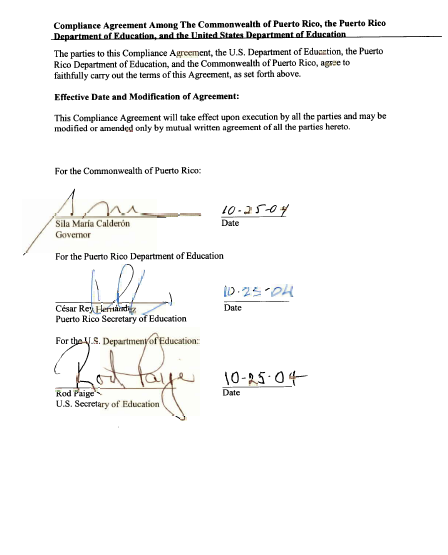 Results – Lapsed Funds
Resultados "Single Audits" del 1994 al 2004
Omni-crcular
2 CFR 200
Strengthens oversight of Federal grants
Common standards for financial and program management
Encourages the use of CAROI
[Speaker Notes: So, why do we care about the Omni-circular in a CAROI discussion?
Because CAROI is now in the new regulations – government wide regulations.]
Relevance of CAROI Today
New OMB omni-circular (§ 200.513 ©(3)(iii) and § 200.25 Cooperative Audit Resolution);
Broad Applicability;
Local experience developed within PR;
Provides a framework for problem solving;
Can be applied in local multi-agency issues;
Addresses root causes of problems.
[Speaker Notes: Still lots left to be done
Have come a long way since we started
Without the improvements implemented through CAROI would not be ready to make other improvements
Program first but with broken infrastructure can’t focus on program delivery]
CAROI Guides
http://www2.ed.gov/policy/gen/guid/caroi/index.html
http://www.agacgfm.org/AGA/ToolsResources/documents/CAROI.pdf
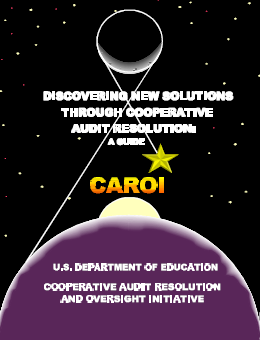 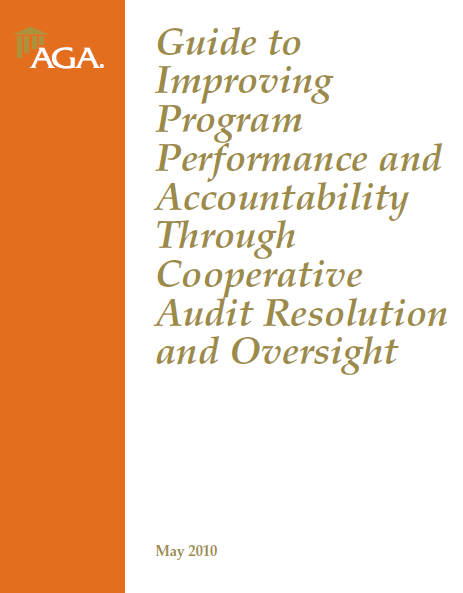 [Speaker Notes: Two guides for implementing CAROI
1st ED original handbook
2nd AGA toolkit

Google CAROI]
Thank You
Preguntas?